cwiwPwZ
‡gv: Kvgvj DwÏb  mnKvix wkÿK(MwYZ)kÖxg½j miKvix evwjKv D”P we`¨vjq
‡dvb: 01712885501
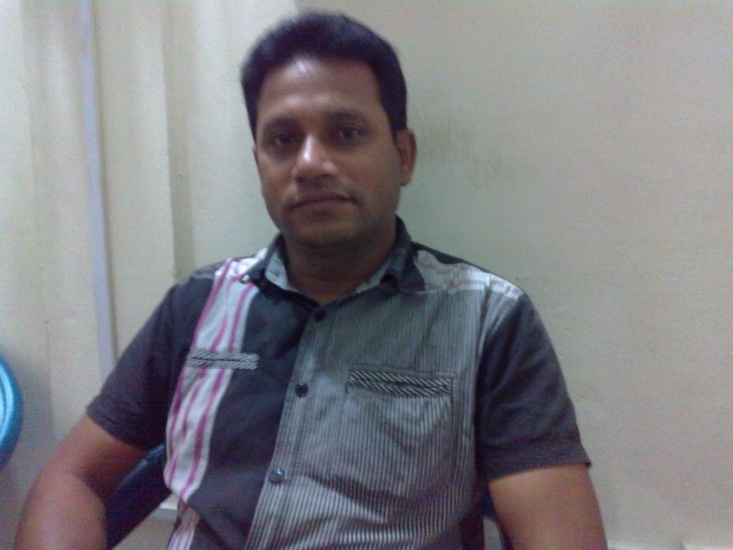 8/31/2015
1
bx‡Pi Qwe ¸‡jv jÿ¨ Ki:
A
A+   B+    C=1800
Kx†mi †hvM Kiv n‡q‡Q?       
wZbwU †Kv‡Yi cwigvc‡K Kx e‡j ?
wÎfyR
PZzf‚©R
C
B
wÎf‚‡Ri wZbwU †Kv‡Yi
wÎ‡KvYwgwZ
8/31/2015
2
AvR‡Ki cvV
wÎ‡KvYwgwZ
                    Aa¨vq : 8.1
 wÎ‡KvYwgwZK myÎvejx I AbycvZ
8/31/2015
3
bx‡Pi wÎf‚RwU jÿ¨ Ki:
A
Sinθ= 






Cosθ=






Tanθ=


Cosecθ, sec θ, cot θ nj Dc‡ii wZbwU Abycv‡Zi wecixZ AbycvZ
AwZf‚R
j¤^
θ
B
C
f‚wg
8/31/2015
4
AviI KwZcq myÎ
1. sin2θ + cos2θ = 1
2. cosec2 θ = 1+ cot2 θ 
3. sec2 θ = 1+ ten2 θ
 sin θ =                             tan θ = 

 cos θ =                             cot θ =
8/31/2015
5
প্রমাণ কর যে(tanθ+secθ)2=
8/31/2015
6
1| `jxq KvR
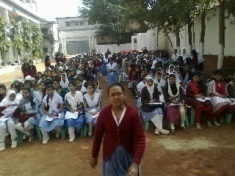 wP‡Î      ABC Gi    A=900 ,   
AC = ?
B
5wg.
4 wg
A
C
8/31/2015
7
†Kvb cÖkœ?
?
8/31/2015
8
evwoi KvR
cÖgvb Ki †h,


         3.
8/31/2015
9
ab¨ev`
8/31/2015
10